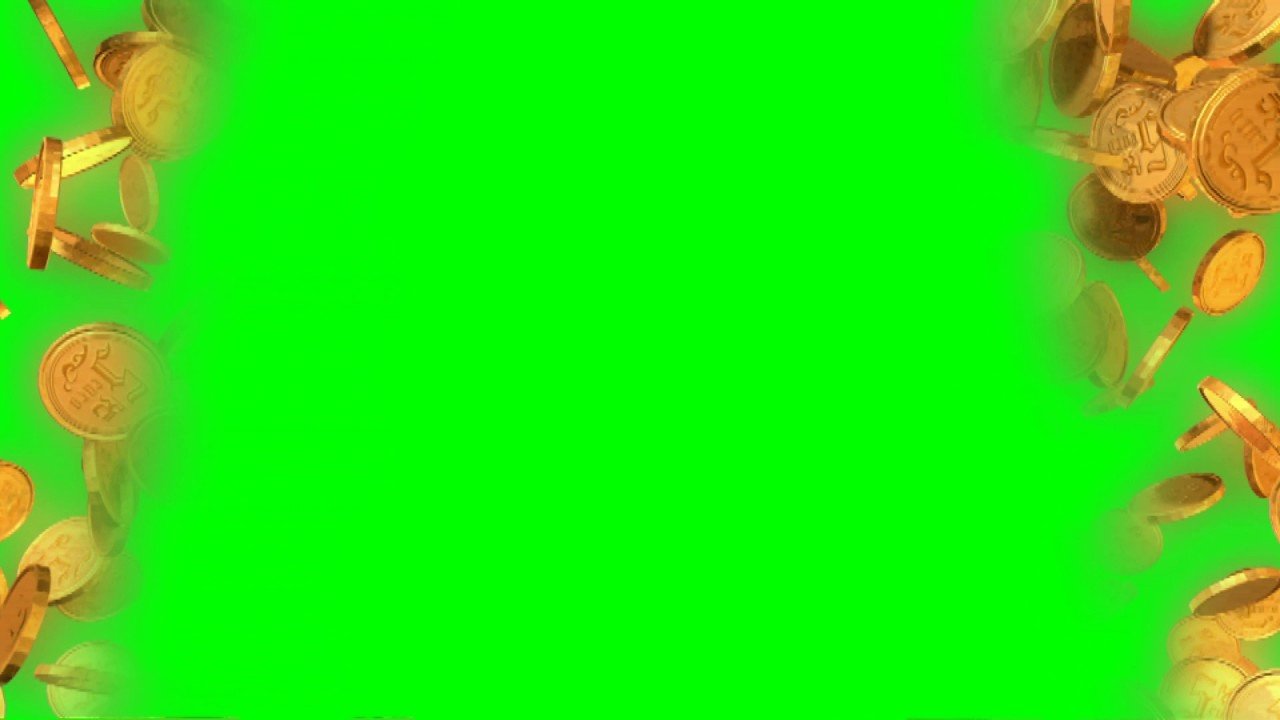 Тәуелсіздік символы 
– ұлттық теңге
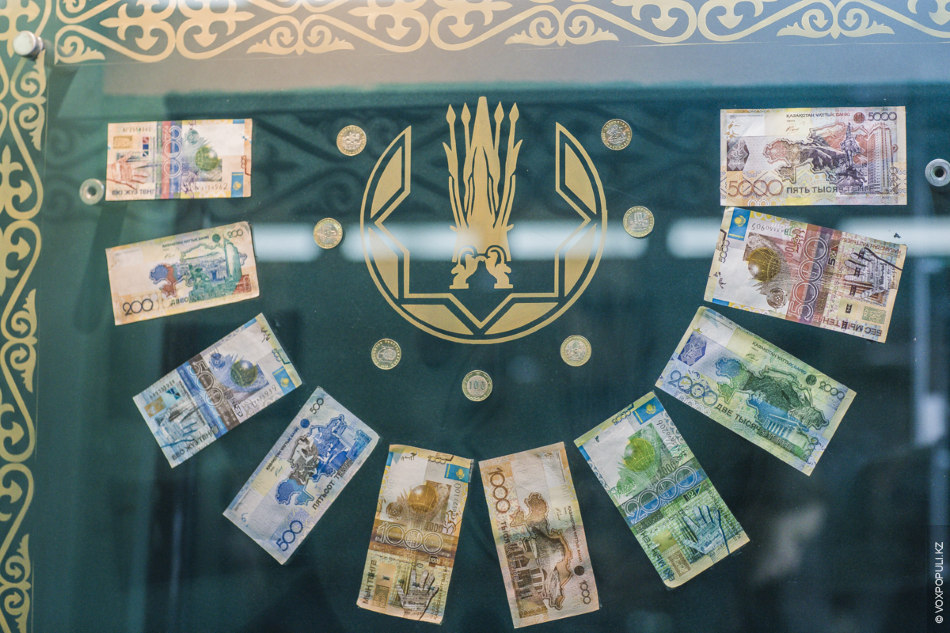 Сөздікпен жұмыс
Жаңа сөздерді оқып, қайталаңдар
Шыққан жылы- год выпуска
Бейне – вид
Төл – оригинальный
Теңге – тенге
Ақша -деньги
Өңір – регион
Мерейтой – юбилей
Арнайы – специальный
Ерекше – особенный
Ұлттық валюта – национальная валюта
Жарлық- указ
Қол қойды – подписал
Ұлы тұлғалар – великие личности
ОҚЫЛЫМ
Мәтінді түсініп, оқыңдар
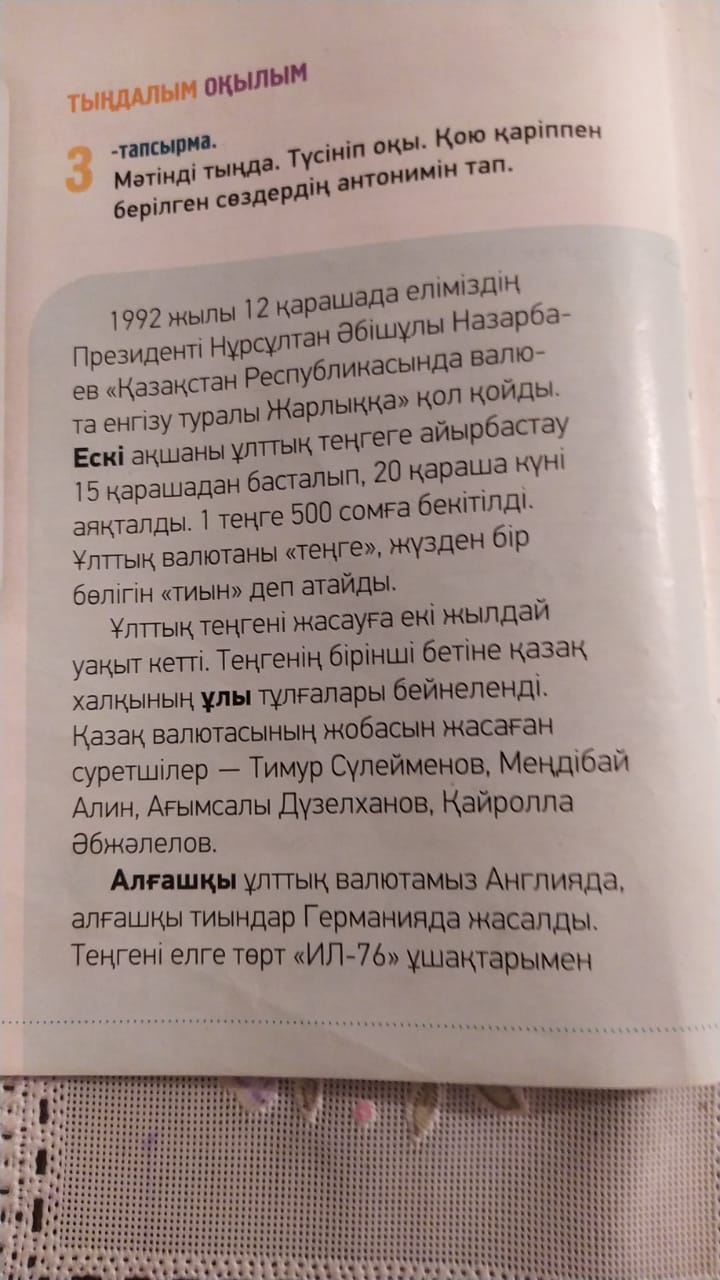 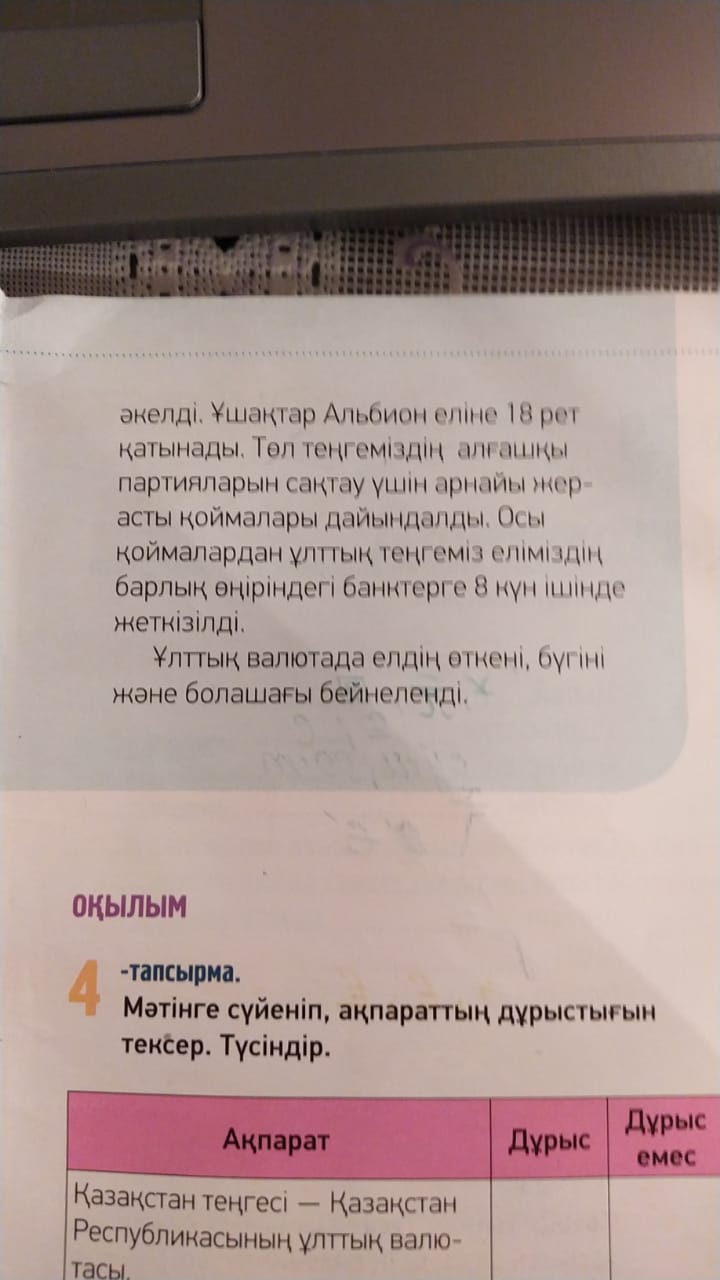 АЙТЫЛЫМ
Төмендегі суретке қарап, сұрақтарға жауап беріңдер
 Бұл қандай ақша?
 Теңгеде кімдер бейнеленген?
 Алғашқы Қазақстан валютасы қайда жасалды?
Ұлттық валюта күні қашан?
Теңгенің символы қандай?
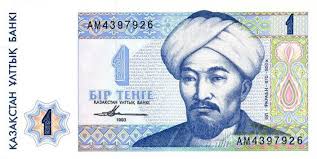 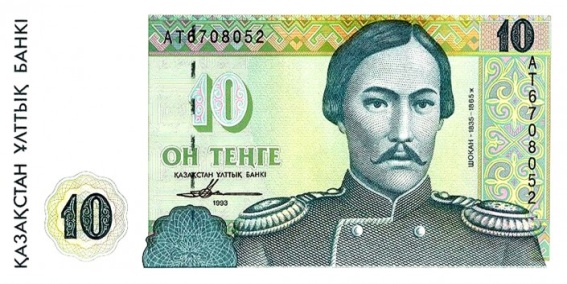 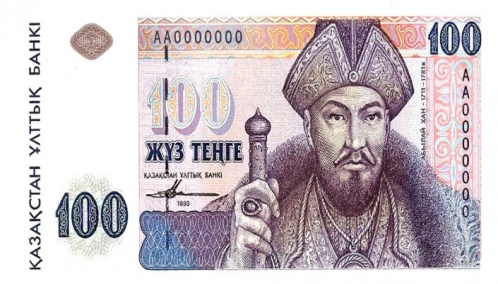 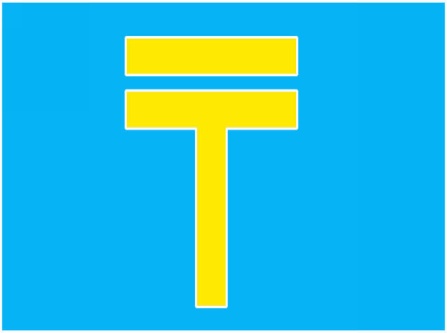 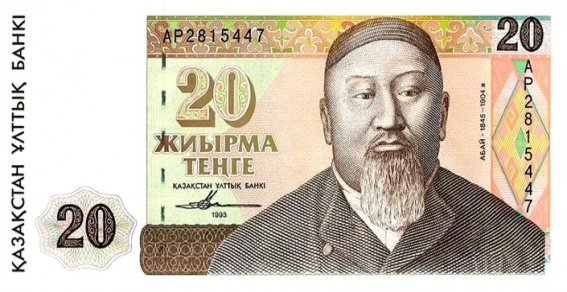 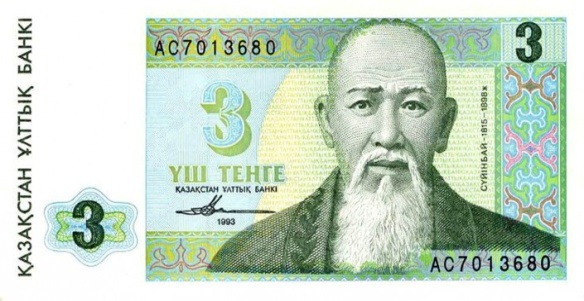 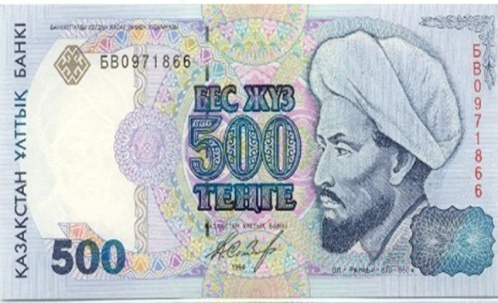 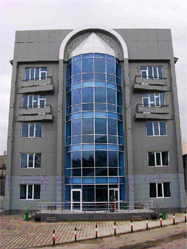 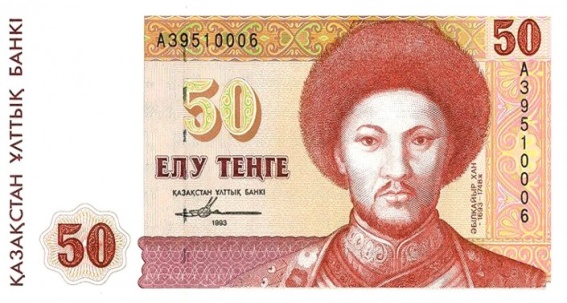 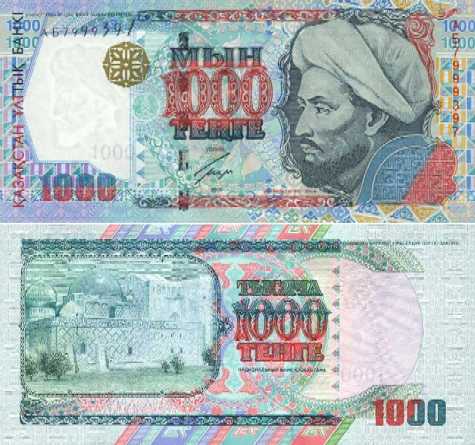 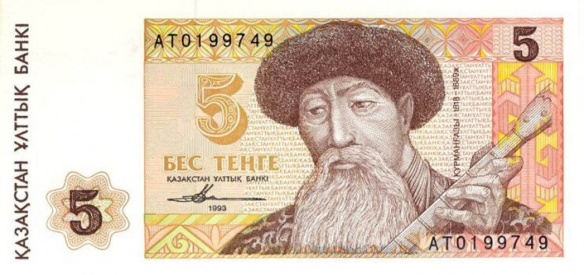